“
Custom
Software
Development:
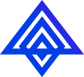 TechVision
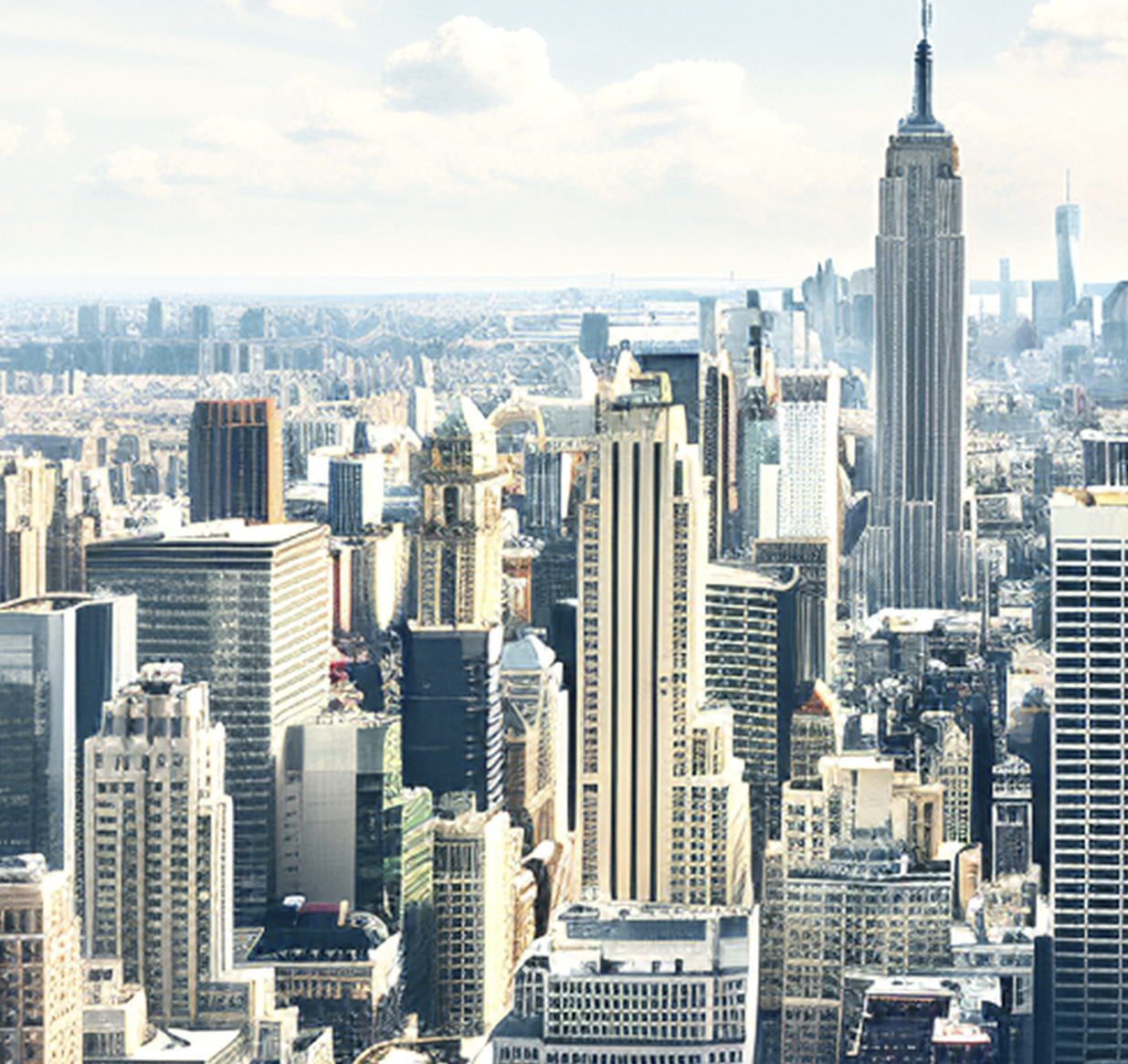 Transforming Tomorrow with Innovative Technology Solutions
At TechVision Solutions, we pride ourselves on delivering exceptional technology solutions tailored to meet the unique needs of our clients.
”
TechVision
Solutions
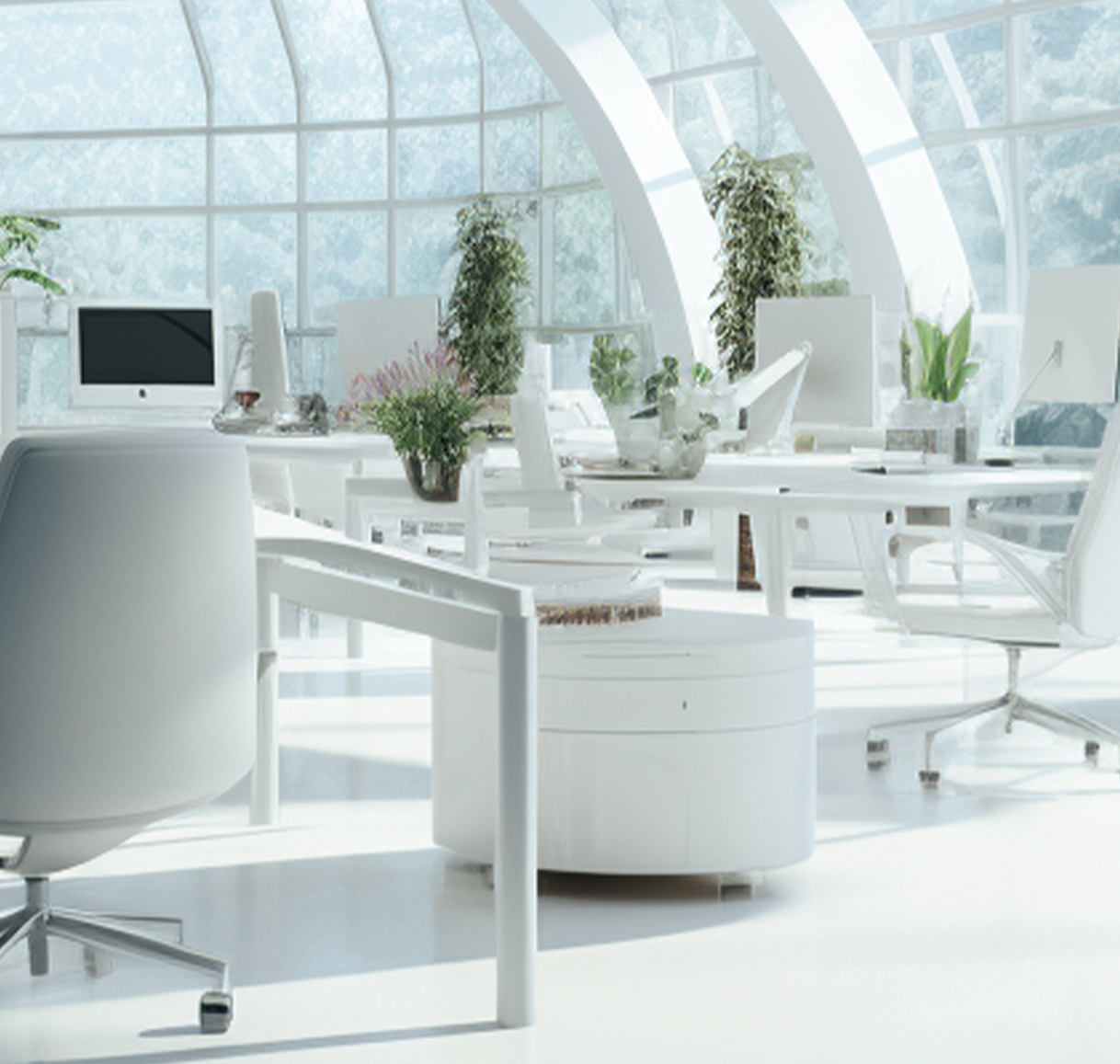 Welcome to TechVision Solutions, 
where cutting-edge technology meets unparalleled expertise. Discover our services, innovation, and commitment 
to excellence.
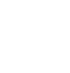 techvision.ltd | solution.ltd
info@techvisionsolutions.ltd
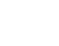 Innovating Your Future
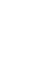 (555) 123-1167 | (555) 123-4540
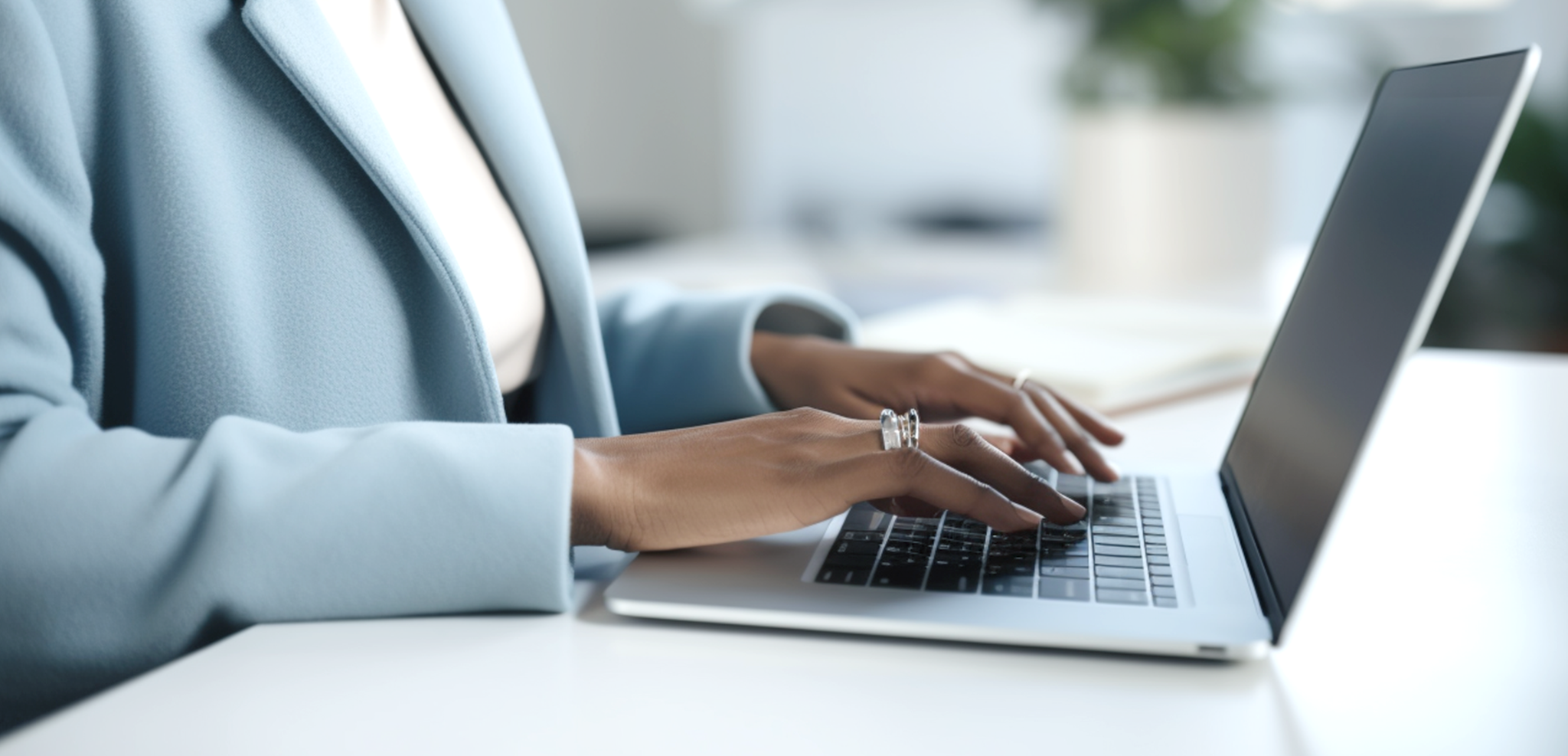 Our Services:
About Us:
Why Choose Us?
Cloud Computing:
Data Analytics:
Artificial Intelligence Solutions:
Blockchain Development:
Cybersecurity:
Leveraging AI to automate processes 
and enhance decision-making.
Scalable and secure cloud solutions to optimize your operations.
Innovative blockchain applications for secure and transparent transactions.
Transforming raw data into actionable insights to drive your business forward.
Comprehensive security measures to protect your digital assets.
At TechVision Solutions, we pride ourselves on delivering exceptional technology solutions tailored to meet the unique needs of our clients. Our solutions are customized to address the specific requirements of each client.
Expertise: Our team consists of seasoned professionals with profound industry knowledge.
Quality: We are committed to excellence, ensuring our solutions are of the highest quality.
Every service we provide is customized to deliver the highest level of efficiency and effectiveness, helping you reach your business objectives seamlessly.
Innovative Edge: We utilize the latest technological advancements.
Our mission is to drive progress by integrating advanced technology.